May 2017
Multi Sub-band Scheduling
Date: 2017-05-08
Authors:
Slide 1
Junghoon Suh, et. al, Huawei
May 2017
Background
Waveform coding is necessary [1]
 Multi band scheduling is proposed [2]
 How do we apply the waveform coding in the multi band scheduling case ?
 Optimum receiver filter taps
 Trade-off between ISI, Power consumption and Adjacent band interference rejection
Slide 2
Junghoon Suh, et. al, Huawei
May 2017
Multi band scheduling for 4 MHz WUR frame
4 tones
STA 0
4 MHz
14 tones
WUR Frame 0
7 tones
Preamble for
regular Wi-Fi STAs
20 MHz
STA 1
14 tones
WUR Frame 1
4 MHz
7 tones
STA 2
14 tones
WUR Frame 2
4 MHz
4 tones
BW of each WUR frame is 4 MHz
 14 tones excluding the center tone (DC or Null)
 There are 3 maximum WUR frames in parallel per PPDU in Freq Domain
 There are 7 Guard tones between WUR frames
 There are 4 Edge tones on both outer WUR frames
 WUR Frame 0 is targeted to STA 0, WUR Frame 1 to STA 1, and WUR Frame 2 to STA 2, respectively
Slide 3
Junghoon Suh, et. al, Huawei
May 2017
How to generate WUR frames for Multi band scheduling: WUR Frame 0
-32 -31 -30 … 12  13  14  15  16  17  18  19   20   21   22   23   24   25   26   27  28  29  30  31
64 IFFT
t
63
0
Waveform coding
& Blank GI
ON
ON
Blank
GI
OFF
Blank
GI
OFF
t
t
48
79
16
0
48
79
16
0
Data 0
Data 1
Slide 4
Junghoon Suh, et. al, Huawei
May 2017
How to generate WUR frames for Multi band scheduling: WUR Frame 1
-32 -31 -30 … -8  -7  -6  -5  -4  -3  -2  -1   0   1   2   3   4   5   6   7   8 …  30  31
64 IFFT
t
63
0
Waveform coding
& Blank GI
ON
ON
Blank
GI
OFF
Blank
GI
OFF
t
t
48
79
16
0
48
79
16
0
Data 0
Data 1
Slide 5
Junghoon Suh, et. al, Huawei
May 2017
How to generate WUR frames for Multi band scheduling: WUR Frame 2
-32 -31 -30 -29  -28  -27 -26 -25 -24 -23 -22 -21 -20 -19 -18 -17 -16 -15   ……….  29  30  31
64 IFFT
t
63
0
Waveform coding
& Blank GI
ON
ON
Blank
GI
OFF
Blank
GI
OFF
t
t
48
79
16
0
48
79
16
0
Data 0
Data 1
Slide 6
Junghoon Suh, et. al, Huawei
GI, ON/OFF Duration
BW
May 2017
OOK Source
for STA 0
WUR Frame 0
Waveform
Generation
Waveform
Generation
GI, ON/OFF Duration
BW
OOK Source
for STA 1
Waveform  Coding
& Data Mapping
Waveform  Coding
& Data Mapping
Waveform  Coding
& Data Mapping
Forward Error
Correction Coding
Forward Error
Correction Coding
Forward Error
Correction Coding
WUR Frame 1
Waveform
Generation
GI, ON/OFF Duration
BW
OOK Source
for STA 2
WUR Frame 2
Waveform Generation may 
not be processed every 
transmission time.
 One time generated and 
stored in advance
STA 0 Source
Recovered
BPF 
@ -6.56 MHz
BPF 
@ 6.56 MHz
LPF
FEC
Decoding
ED*
HD*
Blank GI
Removal
STA 1 Source
Recovered
FEC
Decoding
Channel
HD*
ED*
Blank GI
Removal
* ED and HD stand for Energy Detection and Hard Decision
STA 2 Source
Recovered
FEC
Decoding
HD*
ED*
Blank GI
Removal
Slide 7
Junghoon Suh, et. al, Huawei
May 2017
System Diagram for 4 MHz Multi Band Scheduling
WUR Frame 0 to 2 are generated by occupying each corresponding tones with Long Training 
Sequences (LTS) and by taking 64 point IFFT
 Tone index 14 to 27 except for 21 are occupied with the corresponding LTS for WUR 
Frame 0, the center tone 21 is left blank with no energy
 Tone index -7 to 6 except for 0 are occupied with the corresponding LTS for WUR Frame 1, the DC tone 0 is left blank with no energy
 Tone index -28 to 15 except for -21 are occupied with the corresponding LTS for WUR 
Frame 2, the center tone -21 is left blank with no energy
 We propose to prepend a 0.8 usec Blank GI during the Waveform Coding (WFC). 
 0.8 usec Blank GI followed by 1.6 usec ON (OFF) and 1.6 usec OFF (ON) WFC  according to source data
 Waveform coded symbols from WUR Frame 0 to 2 are added in time domain sample by sample before transmission, assuming the same TX sampling rate for the WUR Frame 0 to 2
 Receiving STA from STA 0 to STA 2 may be informed of its corresponding band in a PPDU 
through the main radio, so each STA may configure its receiver filter according to 
the corresponding band
 e.g.) STA 0 needs to configure its RX filter to Band Pass Filter @ 6.56 MHz center freq. with 4 MHz bandwidth
Slide 8
Junghoon Suh, et. al, Huawei
May 2017
Digital Filter Design
F
t
f
0
Tmax
-Tmax
-W
W
Ts = 1/fs , sampling time in second, fs   is the sampling rate  
Tmax =                                                           (in second) 


W is one sided BW in Hz , where {(the number of actually occupied subcarriers + 2) / 2 }times the sub-carrier spacing which is 312.5 KHz.
E.g.) in case of 14 occupied tones, W becomes (16 /2) * 312.5 KHz, that is, 2,500,000 Hz
We give one extra tone to each side of 14 occupied tones to make 16 tones
Intermediate filter tap (h) 


t = - Tmax : Ts : Tmax
Slide 9
Junghoon Suh, et. al, Huawei
May 2017
Digital Filter Design continues
Windowing Mask has smooth transition to zero on its both ends so that it avoids abrupt jumps at the beginning and end of the truncated filter, and hence avoids the freq spillover in the truncated filter. Moreover, the windowing provides a reasonable time-localization in the truncated filter’s impulse response, and thus, keeps the induced ISI within an acceptable limit [4]
Hanning window (hw) of duration Tw is given by




where
 The final filter coefficient (       ) for LPF  is
 
sample by sample multiplication between           and
If we denote the central freq to be
Then the final filter coefficient  (          ) for the         center freq is
Slide 10
Junghoon Suh, et. al, Huawei
May 2017
Performance of STA 1 while STA 0 and STA 2 WUR frames exist as interferences
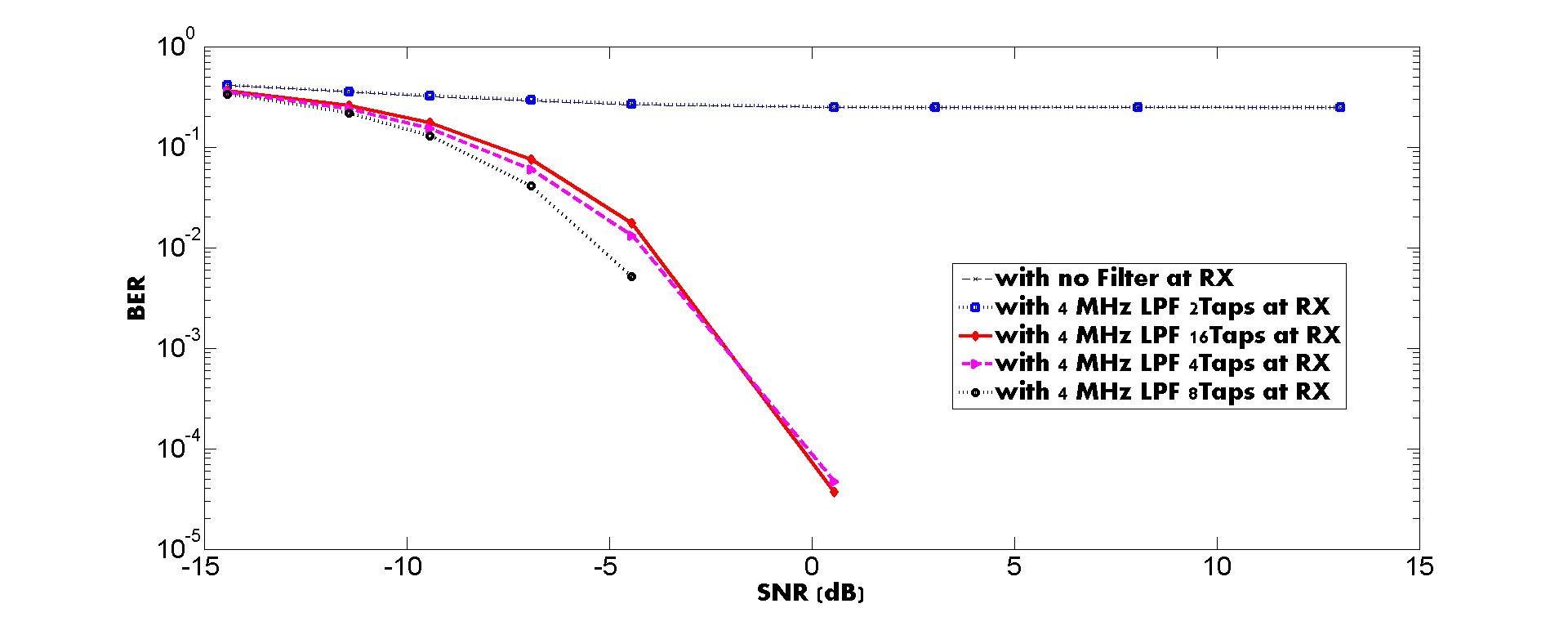 * AWGN and RF impairments
based on [3]
Due to the adjacent band 
interferences, 2 Tap filter 
does not work
 Due to the Intra SI, 16 tap 
filter is not the best
 8 Tap is the most optimum
choice between interference
rejection and ISI
 Considering the power
consumption, 4 tap filter is
another good choice
Slide 11
Junghoon Suh, et. al, Huawei
May 2017
RF impairments Baseband model
RF impairments
Carrier
Freq
Offset
Phase
Noise
AWGN
Baseband 
Signal
+
X
X
CFO is 200 ppm of 2.4 GHz, i.e., -240 KHz ~ 240 KHz
 Linearly shifts every 4 usec (based on 802.11 residual CFO model)
 “n” varies linearly every 4 usec in 
 4 usec is the data rate, 250 KHz

Phase noise based on 802.11 phase noise model
Phase
Noise
AWGN
Slide 12
Junghoon Suh, et. al, Huawei
May 2017
Conclusions
There is no performance loss by the adjacent WUR frame interference  
Tone plans for the multi band scheduling of 4 MHz WUR frame 
(14 tones excluding the center tone)
 7 Guard tones between WUR frames and 4 Edge tones 
 Each waveform of 4 MHz WUR frame in a PPDU is generated by occupying its corresponding tones with its corresponding L-LTS
 Blank GI pre-pended and Waveform coded WUR frames are added sample 
by sample in the time domain before transmission
 Receiving STA knows its corresponding band through the main radio
 Receiving STA tune its RX filter according to the corresponding band
 Filter taps are recommended to be 4 or 8 taps under the trade off between ISI, Power consumption and Interference rejection capability
Slide 13
Junghoon Suh, et. al, Huawei
May 2017
References
[1] Qualcomm “17/0366r1 WUR Modulation and Coding”, IEEE 802.11 TGba, Mar 2017, Vancouver BC Canada
 [2] Mediatek “17/0028r0 On Waking-Up Multiple WUR Stations”, IEEE 802.11 TGba, Jan 2017, Atlanta GA USA
 [3] Huawei, “17/0376r0 Waveform Generation for Waveform Coding”, IEEE 802.11 TGba, Mar 2017, Vancouver BC Canada
[4] J. Abdoli, et. al., “Filtered OFDM: A New Waveform for Future Wireless Systems”, 2015 IEEE 16th International Workshop on Signal Processing Advances in Wireless Communications (SPAWC)
Slide 14
Junghoon Suh, et. al, Huawei